Proposed physics filling schemes for intensity ramp-up
75ns  and 50ns
Aim: define a "handy" sequence of schemes for the intensity ramp-up (to maximum) that takes into account "learning" parameters
What will define the "handy" sequence ?
efficient use of bunches for physics
no trains crossing void => requires four-fold symmetry (one trains comes with its "companions", one per quadrant)
studies of beam-beam effects
trains always in the same "box"
for a given train, HO and LR collisions does not depend on total intensity of the day => requires four-fold symmetry (one trains comes with its "companions", one per quadrant)
studies of e-cloud effects ?
what space between trains ?
progressive increase of injection batch intensity ?
how to introduce 2*24b, 3*24b, 4*24b (or 2*36b, 3*36b, 4*36b) ...
expts' monitoring of: bkg (including satellites), pile-up/spillover, etc.
again, keep each train at same position with same collision pattern
75 and 50 ns filling schemes
I use these boundary conditions
AGK window: hardcoded last injectable bucket to be used: 31181 
Start with an intermediate batch: 8 or 12 bunches (after the probe)
sequence: 1 probe, 1 short train,  followed by the full batches
Can inject SPS batches up to 4 x 24 (4 x 36) bunches.
LHC Injection kicker gap: 925 ns.







With this => can make 920b@75ns and 1380b@50ns
Overview
Building blocks
8b train   			12b train for 50ns
n*24b batch  where n=1,2,3,4     	n*36b for 50ns
small individual bunch
Nomenclature 
a  “ * ”  stands for multiple trains in an SPS batch, like in 3*24b (72b in one transfer)
a “ 4x ” stands for a 4-quadrant LHC structure, 
NonColl  means shifting a pattern such as to make non-colliding bunches at IP1/5

75ns:  (similar for 50ns)
From 200b to 776b:  use  8b+4x(m*24b+n*24b),  where m, n = 1,2,3,4
increase  k=m+n  by  +1  at every step  
keep fixed the positions of all 24b trains
shifts for non-colliding beam1 and beam2 bunches in IP1/5 (keep same shifts all the time)
Max 920b: 4x(2*24b+4*24b+4*24b) , but replace first  2*24b by 8b
optimize the 4*24b for IP1/5 first and then IP8, while introducing non-colliding bunches for IP1/5
illustrative reminder: 776b   -  75 ns
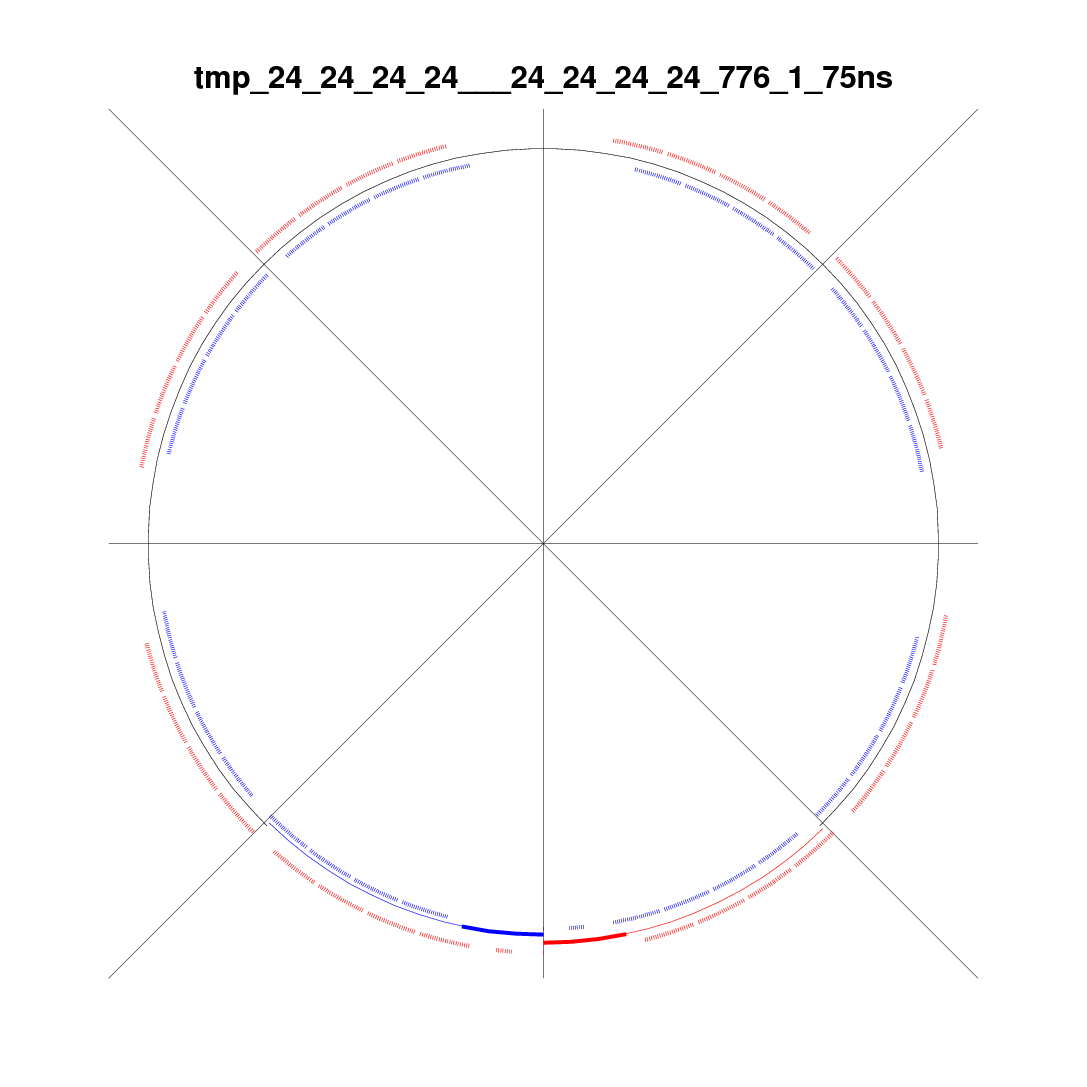 17821
Beam1 "m-pattern"

Beam1 "n-pattern"
Beam2 "m-pattern"

Beam2 "n-pattern"
26731
8911
1
for 920b , fill in the gaps with 3x (2*24b)
the shifts
The exact four-fold pattern would be
			Q1	Q2	Q3	Q4
RF buck X	+0	+8910	+17820	+26730

Maximizing IP8 after IP1/5 is done by adding on top of the above and to both rings  (not really needed for 75ns, but crucial for 50ns)
	beam1	+0	 +30	+60	-30
	beam2	+0	 +30	+60	-30
To give non-colliding bunches to IP1/5 while optimizing number of collisions in IP8, one adds (instead of previous)

	beam1	+0	 +30	+60	-30
	beam2	+0	 +30	 -60	-30

LHCb: beam1-beam2 = +30                (ATLAS/CMS: beam1=beam2)
ALICE: isolated collisions when |beam1-beam2|  90
no change for IP1/5
change in IP1/5
What's happening at IP2 with 50ns spacing & 225ns gaps ?
225 ns
IP2
if using 225 ns spacing between two PS batches in the SPS, then collisions will occur between the last bunch of a train and the 1st bunch of subsequent train of other beam 
corollary: there must be at least 2 trains in the batch
Note: 225ns = 9*25ns  (90 RF buckets)
PRO: gives isolated collisions (spaced by at least ~2us)
CONTRA: only few of these (~13 with 1380 bunches)
leading satellites...
75 ns
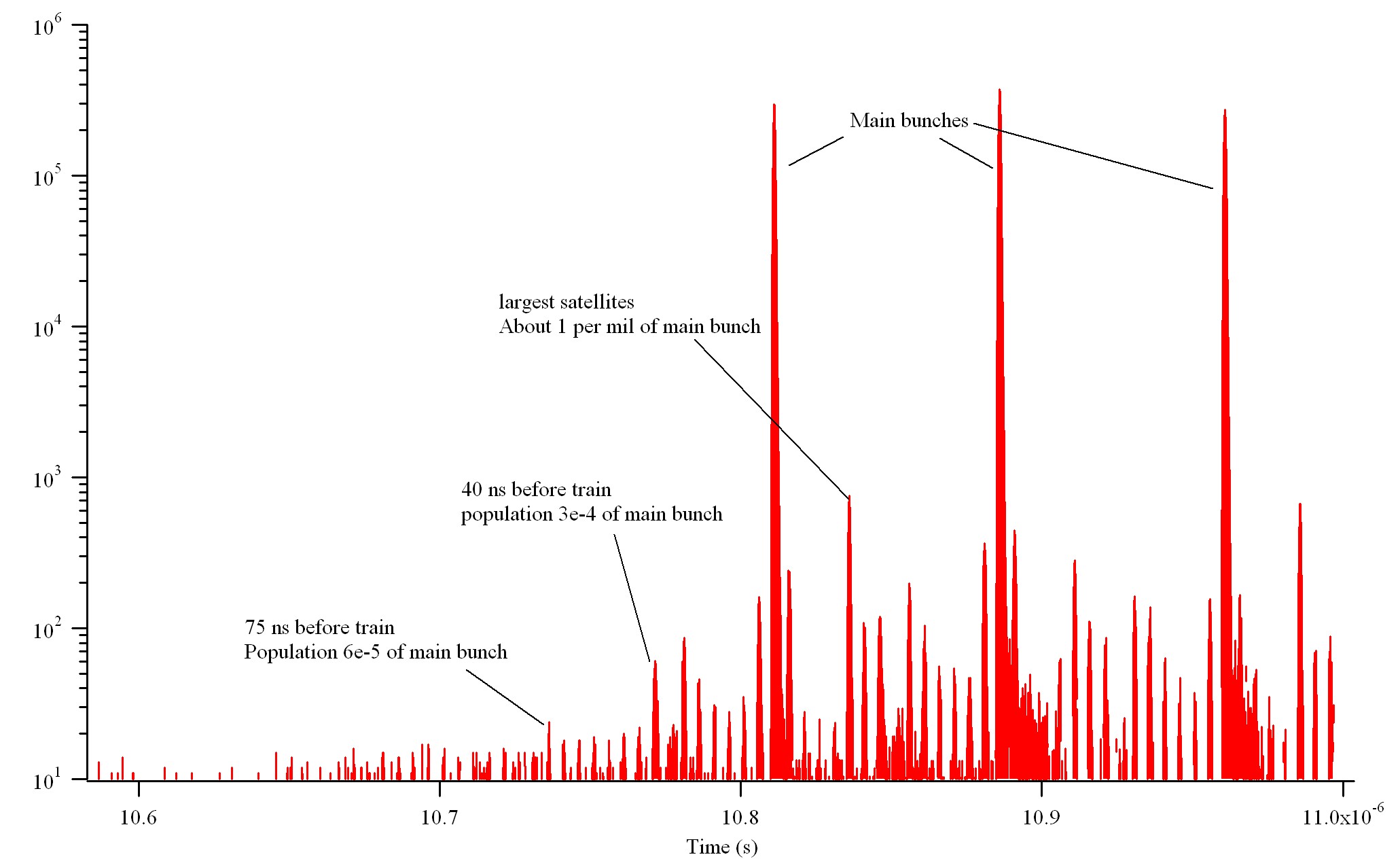 150ns before train isn't much better than 75ns
75ns schemes: overview
repeat x4  (4 Quadrants)
a possible path
Tot       IP1/5   2    8
AGK*
00			empty
1			probe injection
 8			8b  injection
 24			24b injection
 24   24		48b injection
 24   24   24		72b injection
 24   24   24   24	96b injection
1    8        24   00   00   00              24   00   00   00       200b+1s  194  178  188
1    8        24   24   00   00              00   00   00   00       200b+1s  193  178  192
1    8        24   00   24   00              24   00   00   00       296b+1s  287  266  284
1    8        24   00   00   00              24   24   00   00       296b+1s  291  269  282
1    8        24   24   00   00              24   00   00   00       296b+1s  289  268  284
1    8        24   24   24   00              00   00   00   00       296b+1s  287  268  288
1    8        24   00   24   00              24   24   00   00       392b+1s  383  357  378
1    8        24   24   00   00              24   24   00   00       392b+1s  385  359  378
1    8        24   24   24   00              24   00   00   00       392b+1s  383  358  380
1    8        24   24   24   24              00   00   00   00       392b+1s  381  358  384
1    8        24   00   24   24              24   24   00   00       488b+1s  477  447  474
1    8        24   00   24   00              24   24   24   00       488b+1s  479  448  472
1    8        24   24   00   00              24   24   24   00       488b+1s  481  450  472
1    8        24   24   24   00              24   24   00   00       488b+1s  479  449  474
1    8        24   00   00   00              24   24   24   24       488b+1s  483  451  470
1    8        24   24   24   24              24   00   00   00       488b+1s  477  448  476
1    8        24   00   24   24              24   24   24   00       584b+1s  573  538  568
1    8        24   24   24   00              24   24   24   00       584b+1s  575  540  568
1    8        24   00   00   24              24   24   24   24       584b+1s  575  539  566
1    8        24   24   24   24              24   24   00   00       584b+1s  573  539  570
1    8        24   00   24   24              24   24   24   24       680b+1s  669  629  662
1    8        24   24   24   00              24   24   24   24       680b+1s  671  631  662
1    8        24   24   24   24              24   24   24   00       680b+1s  669  630  664
1    8        24   24   24   24              24   24   24   24       776b+1s  765  721  758
Tot = nominal bunches per beam
*AGK last injectable bucket for Q4  (bucket 31181)
370 buckets (925ns) between last circulating bunch and first bunch of injected batch
"m-pattern" 
small shifts to provide non-colliding bunches to IP1/5 (and it increases collisions in IP8)
first  24b  always present
"n-pattern"  
maximizes collisions in IP1/5
75ns schemes: 920b is special
00			empty
1			probe injection
 8			8b  injection
 24			24b injection
 24   24		48b injection
 24   24   24		72b injection
 24   24   24   24	96b injection
First Quadrant (Q1)
repeat x3  (Q2-Q3-Q4)
Tot    IP1/5   2    8
1    8           24   24   24   24               24   24   24   24        00   00      24   24   24   24               24   24   24   24     776+1s  765  721  758
1    8           24   24   24   24               24   24   24   24       24   24       24   24   24   24               24   24   24   24     920+1s  903  822  870
AGK last
bucket (Q4)
NOTE: this last scheme is not necessarily THE scheme we will use for routine lumi production
It is only the last scheme of the intensity ramp-up, through which it would be nice to have some sort of coherence
more SPS batch patterns ?
repeat x4  (4 Quadrants)
Tot       IP1/5   2    8
AGK*
00			empty
1			probe injection
 8			8b  injection
 24			24b injection
 24   24		48b injection
 24   24   24		72b injection
 24   24   24   24	96b injection
1    8        24   00   24   00              24   00   00   00       296b+1s  287  266  284
1    8        24   00   00   00              24   24   00   00       296b+1s  291  269  282
1    8        24   24   00   00              24   00   00   00       296b+1s  289  268  284
1    8        24   24   24   00              00   00   00   00       296b+1s  287  268  288





EXAMPLE: 296b

1    8        24   00   00   00              24   00   24   00       296b+1s  291  269  282
1    8        24   00   00   00              24   00   00   24       296b+1s  291  269  282
More patterns possible from SPS:




Useful to fill the "n-pattern" in different ways (constrained by AGK) 

Would allow using more spacing in the "n-pattern"
24	00    24		48b injection
 24   00    00   24	48b injection
 24   00    24   24	72b injection
 24   24    00   24	72b injection
50ns schemes: overview
repeat x4  (4 Quadrants)
Tot      IP1/5   2    8
AGK*
00			empty
1			probe injection
12			8b  injection
 36			24b injection
 36   36		48b injection
 36   36    36		72b injection
 36   36    36   36	96b injection
1   12        36   36   00   00              00   00   00   00       300b+1s  286   2   288
1   12        36   00   00   00              36   00   00   00       300b+1s  292   0   282
1   12        36   00   36   00              36   00   00   00       444b+1s  430   0   426
1   12        36   00   00   00              36   36   00   00       444b+1s  436   1   420
1   12        36   00   36   36              00   00   00   00       444b+1s  424   2   432
1   12        36   36   36   00              00   00   00   00       444b+1s  424   4   432
1   12        36   00   36   00              36   36   00   00       588b+1s  574   1   564
1   12        36   36   00   00              36   36   00   00       588b+1s  574   3   564
1   12        36   00   00   00              36   36   36   00       588b+1s  580   2   558
1   12        36   36   36   36              00   00   00   00       588b+1s  562   6   576
1   12        36   00   36   00              36   36   36   00       732b+1s  718   2   702
1   12        36   00   36   36              36   36   00   00       732b+1s  712   3   708
1   12        36   00   00   00              36   36   36   36       732b+1s  724   3   696
1   12        36   36   36   36              36   00   00   00       732b+1s  706   6   714
1   12        36   00   36   36              36   36   36   00       876b+1s  856   4   846
1   12        36   00   36   00              36   36   36   36       876b+1s  862   3   840
1   12        36   00   00   36              36   36   36   36       876b+1s  862   3   840
1   12        36   36   36   36              36   36   00   00       876b+1s  850   7   852
1   12        36   00   36   36              36   36   36   36     1020b+1s 1000  5   984
1   12        36   36   36   00              36   36   36   36     1020b+1s 1000  7   984
1   12        36   36   36   36              36   36   36   00     1020b+1s  994  8   990
1   12        36   36   36   36              36   36   36   36     1164b+1s 1138  9  1128
1   12        36   36   36   36              36   36   36   36     1380b+1s 1342 13  1296
Similar to 75ns, except that less collisions for IP2
actually, difficult to give >10 collisions to ALICE
would help if could dynamically switch from 12b to 36b
a possible path with smooth increase of injection but not many IP2 collisions
a possible path with transiently more IP2 (& IP8) collisions (but less IP1/5)
fill
Notable difference of 50ns vs 75ns
75ns: the natural step size for physics (four-fold symmetry) is 4x24b, i.e. 96 bunches extra
50ns: the natural step size for physics (four-fold symmetry) is 4x36b, i.e. 144 bunches extra
If not 144, then some of the 36b trains will not be used at best
will cross 1 or 2 high lumi IR(s) without encountering any counter train
Could consider alleviating this for the first 2 steps by using the two extra "gap-filling" 36b trains 
add 3x36b = 108b for these two steps, e.g.
12b+3x36b+4x36b = 264b
12b+3x(2*36b)+4x36b = 368b
then +144b per step
to be investigated...
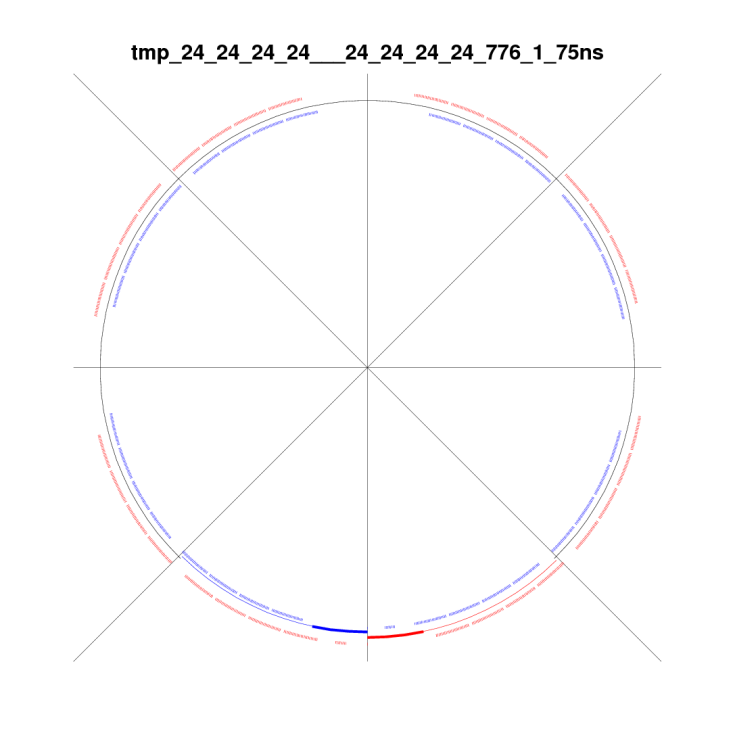 Lumi integration prospects: 50 ns
based on fill 1647, 12h, 200b @ 75ns
50ns test ramps during scrubbing
If possible (without affecting the priority test purposes):

declare STABLE BEAMS for ~20minutes
use machine/beam modes: PROTON PHYSICS / STABLE BEAMS

make collisions 

and non-colliding bunches

Main purpose of this request: 
check bkg conditions and compare with possible second test ramp after additional scrubbing ?
see any difference ? (could be important for future scrubbing runs)